БЮДЖЕТ ДЛЯ ГРАЖДАН
Покровского сельского поселения


Подготовлен на основании Решения собрания депутатов Покровского сельского поселения «О бюджете Покровского сельского поселения Неклиновского района на 2024 год и плановый период 2025 и 2026 годов» № 95 от 25.12.2023 года.
Уважаемые жители Покровского сельского поселения
Эффективное, ответственное и прозрачное управление финансами является базовым условием достижения стратегических целей социально-экономического развития Покровского сельского поселения.
«Бюджет для граждан» познакомит Вас с положениями основного финансового документа Покровского сельского поселения на 2024 год и на плановый период 2025 и 2026 годов.
Представленная информация предназначена для широкого круга пользователей и будет интересна и полезна всем категориям населения.
С уважением
Глава Покровского 
сельского поселения                               А.Ф. Кривошапко
Администрация Покровского сельского поселения Неклиновского района
Основа формирования  бюджета 
Покровского сельского поселения Неклиновского района
 2024 год и на плановый период 2025 и 2026годов
Основные направления бюджетной и налоговой политики  Покровского сельского поселения  
на 2024 – 2026 годы
Муниципальные программы Покровского сельского поселения Неклиновского района
Прогноз социально – экономического развития Покровского сельского поселения  Неклиновского района на 2024 – 2026 годы
Администрация Покровского сельского поселения Неклиновского района
Бюджет Покровского сельского поселения Неклиновского района на 
2024 год и на плановый период 2025 и 2026 годов направлен на решение следующих ключевых задач:
Обеспечение устойчивости и сбалансированности бюджетной системы в целях гарантированного исполнения действующих и принимаемых расходных обязательств;
Повышение эффективности бюджетной политики, в том числе за счет роста эффективности бюджетных расходов;
Повышение прозрачности и открытости бюджетного процесса;
Повышение роли бюджетной политики для поддержки экономического роста;
Разработка бюджетного прогноза Покровского сельского поселения на долгосрочный период .
Администрация Покровского сельского поселения Неклиновского района
Основные параметры  бюджета Покровского сельского поселения 
Неклиновского района на 2024 год и на плановый период 2025 и 2026 годов (тыс. руб.)
Поступающие в бюджет денежные средства являются ДОХОДАМИ БЮДЖЕТА
НАЛОГИ- часть доходов граждан и организаций, которые они обязаны заплатить государству(например, налог на доходы физических лиц, налог на прибыль, налог на имущество физических лиц, земельный налог, транспортный налог и др.)

НЕНАЛОГОВЫЕ ДОХОДЫ-платежи в виде штрафов, санкций за нарушение законодательства, платежи за пользование имуществом государства.

БЕЗВОЗМЕЗДНЫЕ ПОСТУПЛЕНИЯ-средства, которые поступают в бюджет безвозмездно (денежные средства, поступающие из вышестоящего бюджета (например, дотация из областного бюджета),а также безвозмездные перечисления от физических и юридических лиц)
Администрация Покровского сельского поселения Неклиновского района
Динамика доходов бюджета Покровского сельского поселения Неклиновского района
(тыс. рублей)
Администрация Покровского сельского поселения Неклиновского района
Динамика налоговых и неналоговых  доходов бюджета Покровского сельского поселения Неклиновского района
(тыс. рублей)
Администрация Покровского сельского поселения Неклиновского района
Динамика поступления налога на доходы физических лиц в бюджет Покровского сельского поселения Неклиновского района
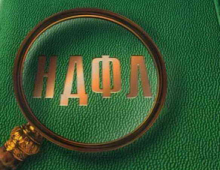 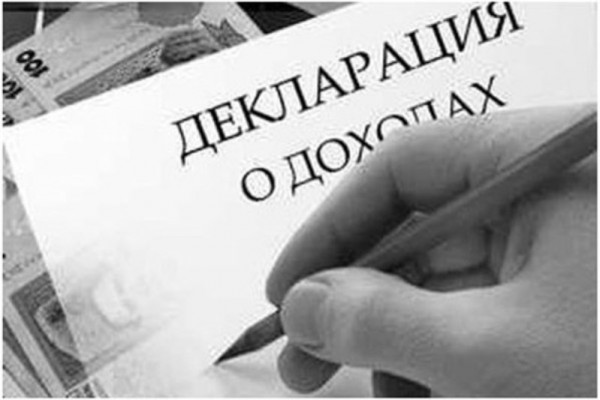 Администрация Покровского сельского поселения Неклиновского района
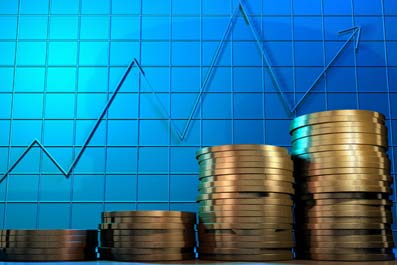 Налоги на имущество, поступающие в бюджет Покровского сельского поселения Неклиновского района
Администрация Покровского сельского поселения Неклиновского района
Расходы бюджета Покровского сельского поселения Неклиновского района на 2024 год
Прочие межбюджетные трансферты общего характера 308,9тыс. рублей
0,9%
Социальная политика   379,9тыс. рублей  1%
Жилищно-Коммунальное хозяйство 18750,9 тыс. рублей 52,8%
Образование 87,9 тыс. рублей 
0,2%
Всего 
35481,5тыс.рублей
Общегосударственные вопросы 15042,1 тыс. рублей 
42,3 %
Физическая культура
 и спорт 308,7 тыс. рублей 0,9%,
Охрана окружающей среды 5,0 тыс. рублей
0,0%
Культура и кинематогра-
фия  373,6 тыс. рублей 1%
Национальная безопасность и правоохрани-
тельная деятельность 24,5тыс. рублей 
0,0 %
Национальная экономика 200 тыс. рублей 0,6%
Муниципальные
программы Покровского сельского поселения
Муниципальная программа- документ, определяющий цель, задачи, результаты, основные направления и инструменты государственной политики, направленные на достижение целей и реализацию государственных приоритетов.
Администрация Покровского сельского поселения Неклиновского  района
Структура муниципальных программ Покровского сельского поселения 
Неклиновского района на 2024 год
Социальные программы      (361,9 тыс. рублей – 1,0%)
Развитие молодежной политики 44,1 тыс. рублей 0,1%
Обеспечение качественными коммунальными услугами населения и повышение уровня благоустройства территории(17950,9тыс. рублей –53,6%)
Развитие физической культуры и спорта 308,7 тыс. рублей 0,9%
Всего 
33438,4тыс. рублей
Обеспечение общественного порядка и противодействие терроризму, экстремизму, коррупции 10,0 тыс. рублей – 43,8%)
Муниципальная политика (73,1 тыс. рублей – 0,2%)
Охрана окружающей среды и рациональное природопользование 5,0 тыс. рублей
Управление муниципальными финансами и создание условий для эффективного управления муниципальными финансами 14647,2 тыс. рублей –35,3 %)
Защита населения и  территории от  чрезвычайных ситуаций,обеспечения пожарной безопасности и безопасности людей на водных объектах 19,5 тыс. рублей –0,1 %
Защита населения и территории от чрезвычайных ситуаций, обеспечение пожарной безопасности и безопасности людей на водных объектах 45,4 тыс.рублей – 0,2%)
Администрация Покровского сельского поселения Неклиновского района
Расходы бюджета Покровского сельского поселения Неклиновского района, формируемые в рамках муниципальных программ Покровского сельского поселения Неклиновского района, и непрограммные расходы
34118,7
тыс.рублей
33438,1 тыс. рублей
34383,2 тыс. рублей
4213,5 тыс. рублей
2110,8
тыс. рублей
2043,1 тыс. рублей
2024 год
2025 год
2026 год
- расходы бюджета, формируемые в рамках муниципальных программ Покровского сельского поселения Неклиновского района
- непрограммные расходы
Объем межбюджетных трансфертов, передаваемые в бюджет Неклиновского района из бюджета Покровского сельского поселения на осуществление части полномочий по решению вопросов местного значения в соответствии с заключенными соглашениями на 2024 год
ВСЕГО-308,9тыс.рублей:

Частичная передача полномочий по утверждению в областных структурах лимитов потребления топливно-энергетических ресурсов и уличного освещения -18,1 тыс. рублей.
Полномочия на исполнение внешнего финансового контроля-151,8 тыс. рублей.
полномочий по осуществлению муниципального финансового контроля-139,0 тыс. рублей.
КОНТАКТНАЯ ИНФОРМАЦИЯ
 И ОБРАТНАЯ СВЯЗЬ
Информация подготовлена финансовым отделом администрации Покровского сельского поселения

Наш адрес:346830,с.Покровское ,ул.Урицкого,д.15
Телефон: (863)472-05-77
Адрес электронной почты:sp26276@donpac.ru